Муниципальное   бюджетное общеобразовательное   учреждениешкола № 167   г.о. Самара
ФЕСТИВАЛЬ ОТКРЫТЫХ ИНИЦИАТИВ
Публичный отчёт о работе городской проектной площадки2015 г.
Тема «Специфика применения технологии бинарного урока в логопедических классах общеобразовательной школы»
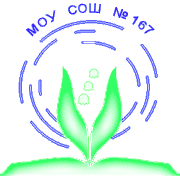 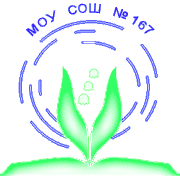 Педагогическая идея
Методическое сопровождение работы педагога с детьми, испытывающими трудности в обучении.
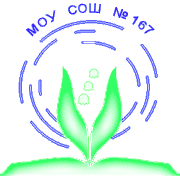 Научные консультанты
Яковистенко Анастасия Дмитриевна,
	зав. Лабораторией психологии общения и развития речи МБОУ ДПО ЦПК ЦРО г.о. Самара, кандидат психологических наук;
Соколова Екатерина Александровна,
	методист, учитель-логопед лаборатории психологии общения и развития речи МБОУ ДПО ЦПК ЦРО г.о. Самара.
Информация о кадровом обеспечении работы проектной площадки
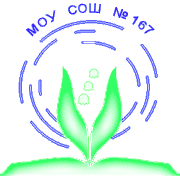 Поставленные задачи решал педагогический коллектив в составе заместителя директора по НМР, 6 учителей начальных классов, 2 логопедов и 1 психолога. Из них имеют:
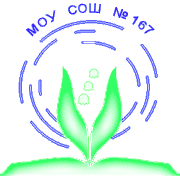 Наши публикации
Методические продукты по итогам реализации проекта
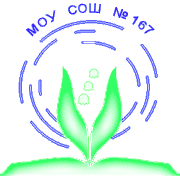 Успешность в обучении младших школьников с общим недоразвитием речи (в условиях логопедического класса общеобразовательной школы): метод. пособие с CD диском / Т.С. Павлова [и др.]; под ред. Е.А. Соколовой, А.Д. Яковистенко. – Самара: Издательство Ольги Кузнецовой, 2015.
Интернет-ресурс
для трансляции проекта
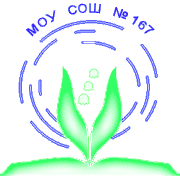 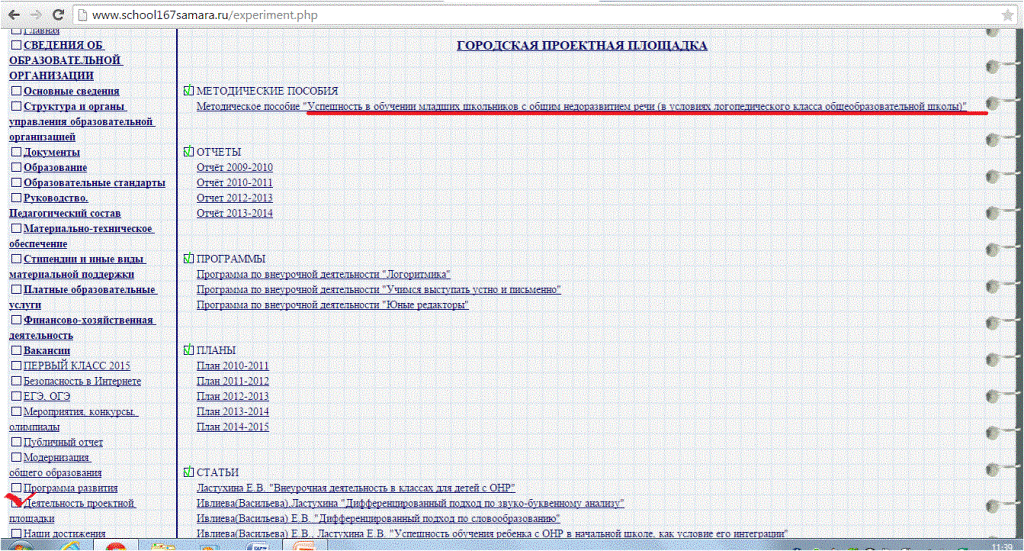 www.school167samara.ru
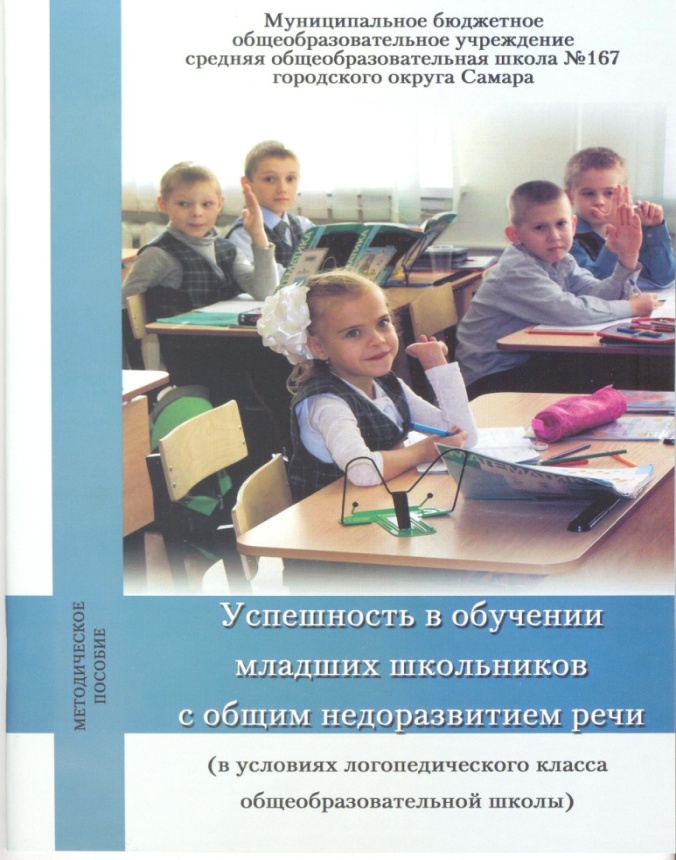 www.school167samara.ru
Мониторинг освоения ООП НОО обучающимися  с ОНР
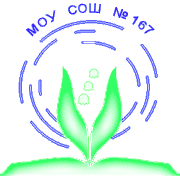 Предметные результаты входной и итоговой
 интегрированных контрольных работ в 4 классах
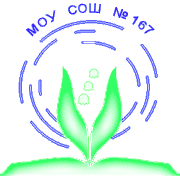 Мониторинг освоения ООП НОО обучающимися  с ОНР
Метапредметные результаты обучающихся с ОНР (2-3-4 класс)
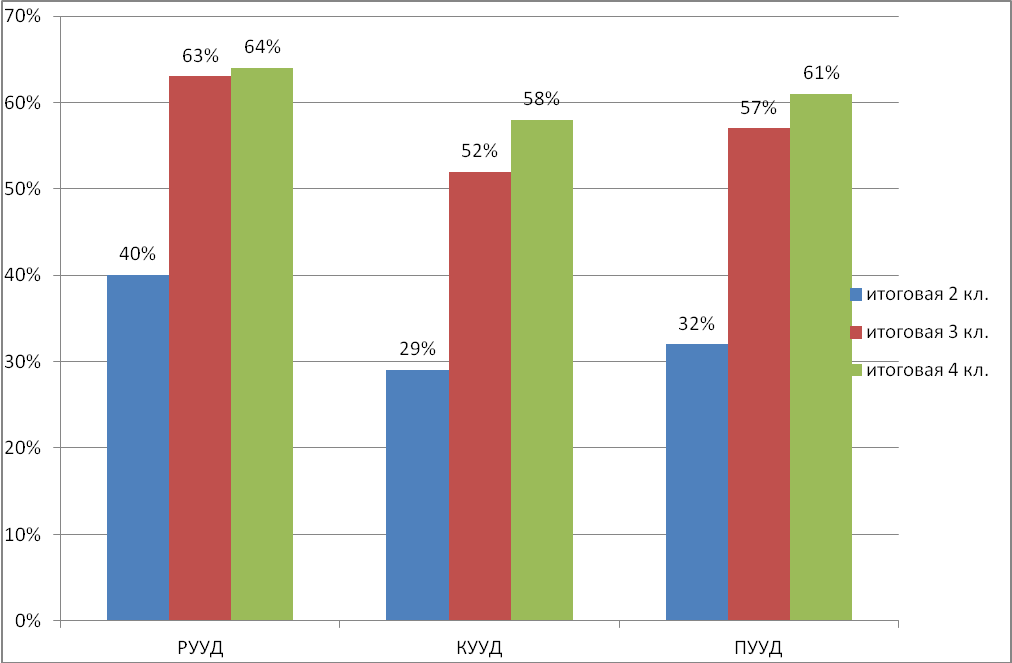 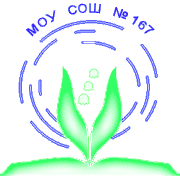 Данные о самооценке обучающихся с ОНРв 4-х классах
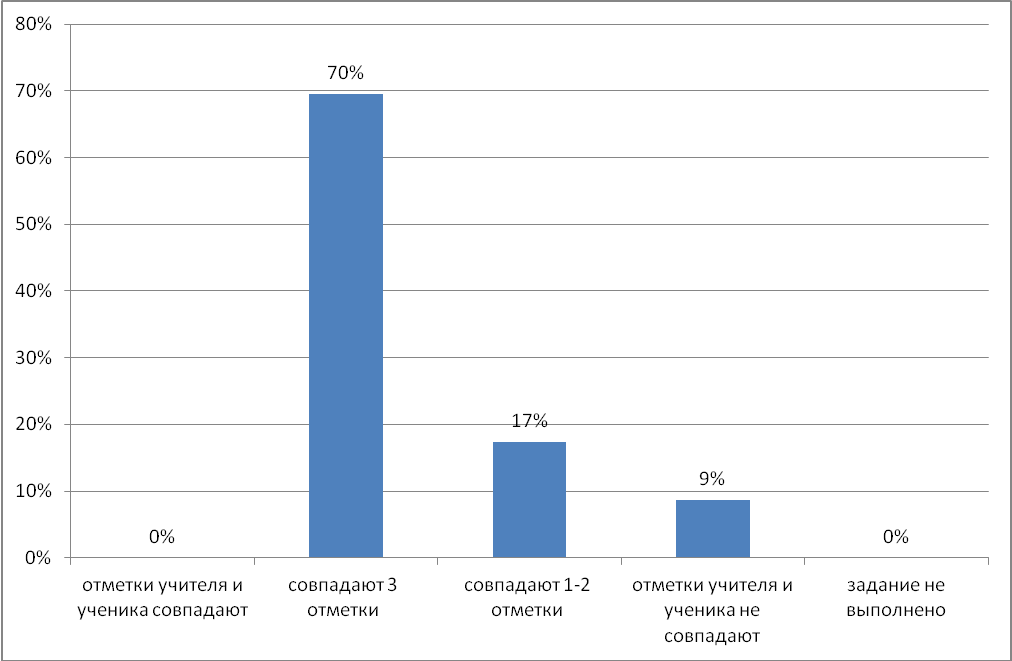 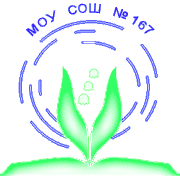 Данные о прохождении ГПМПК
при зачислении и окончании
логопедических классов
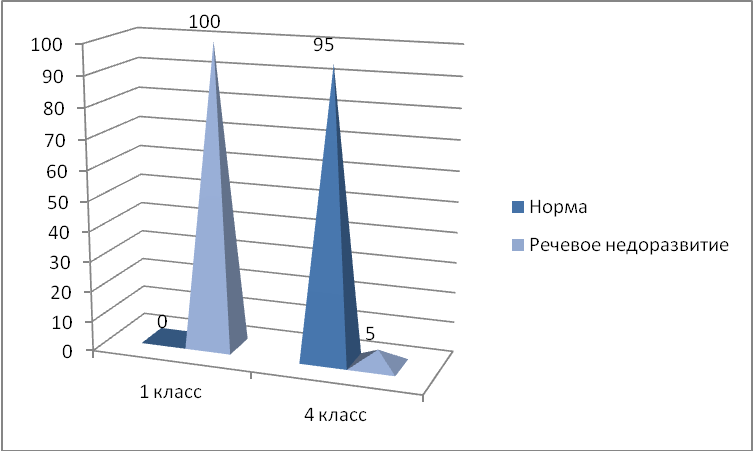 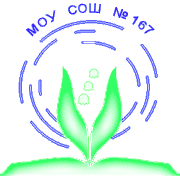 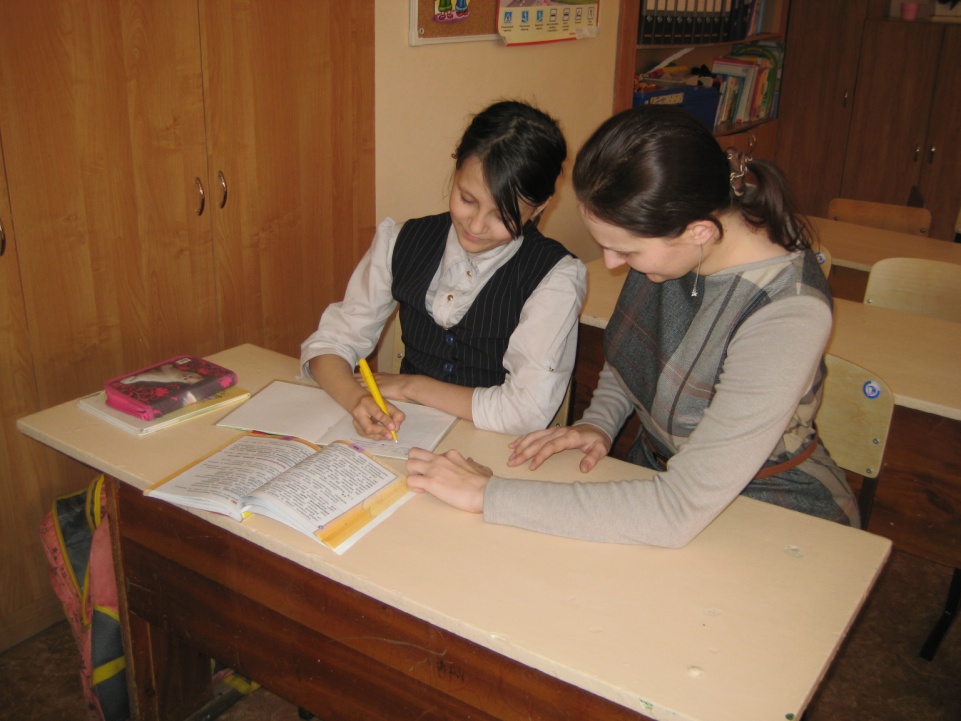 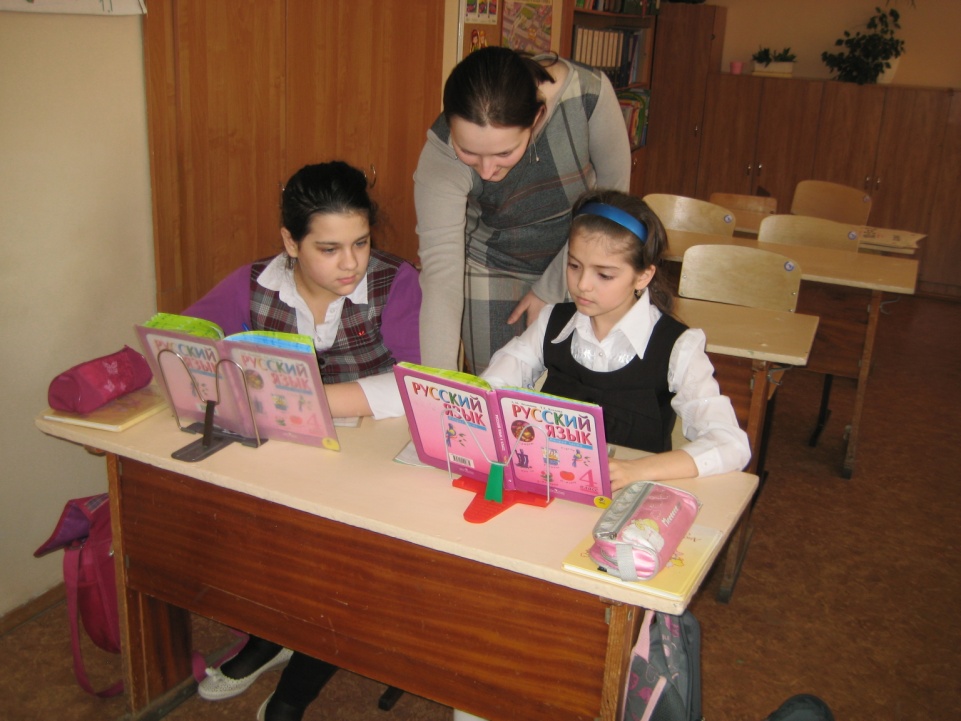 Студенческая конференция
«ДЕНЬ НАУКИ 2015»
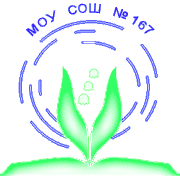 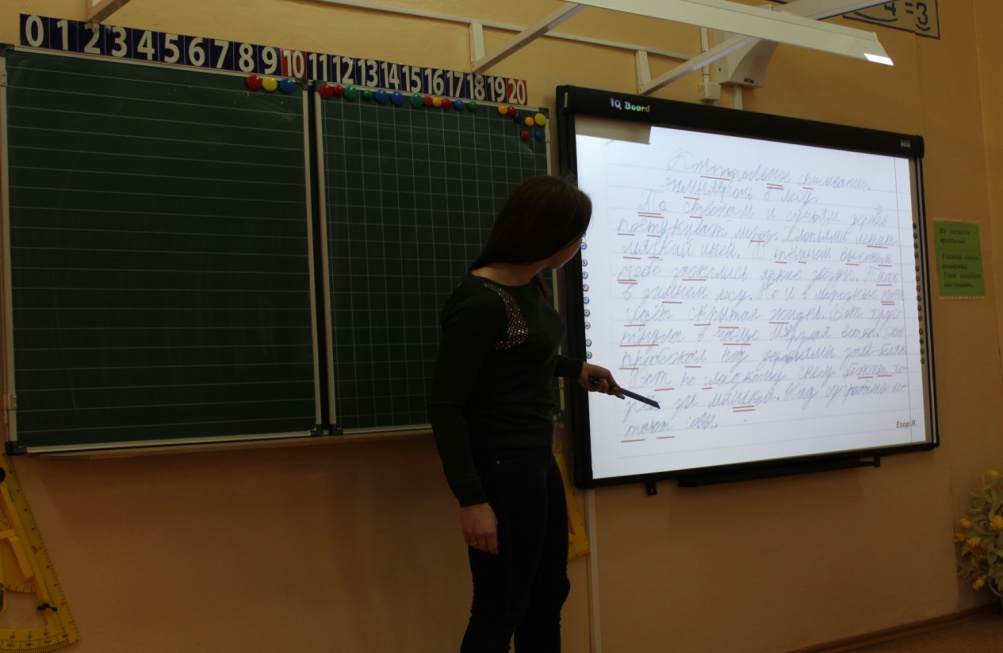 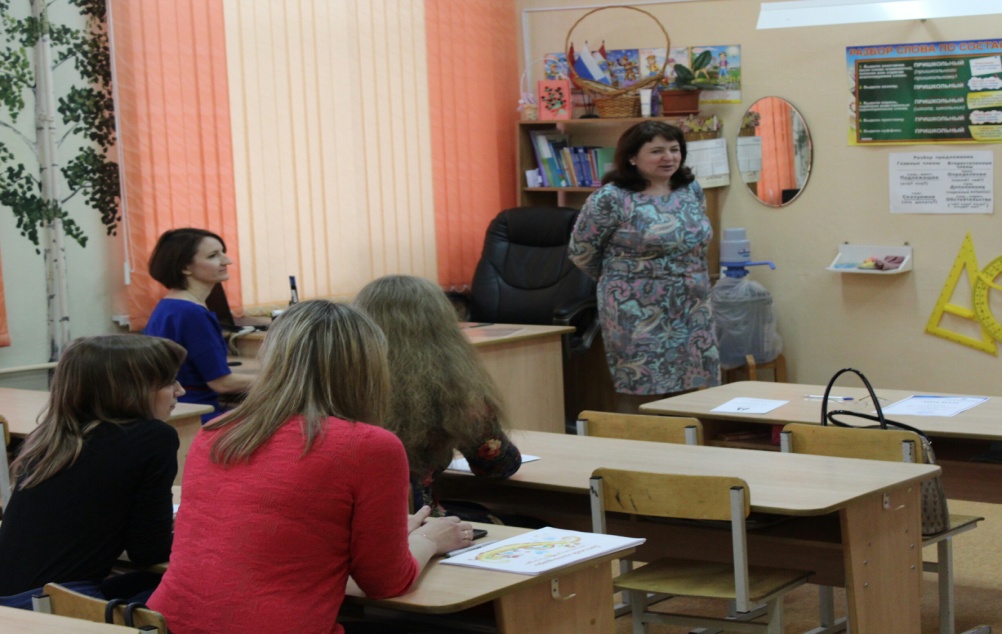 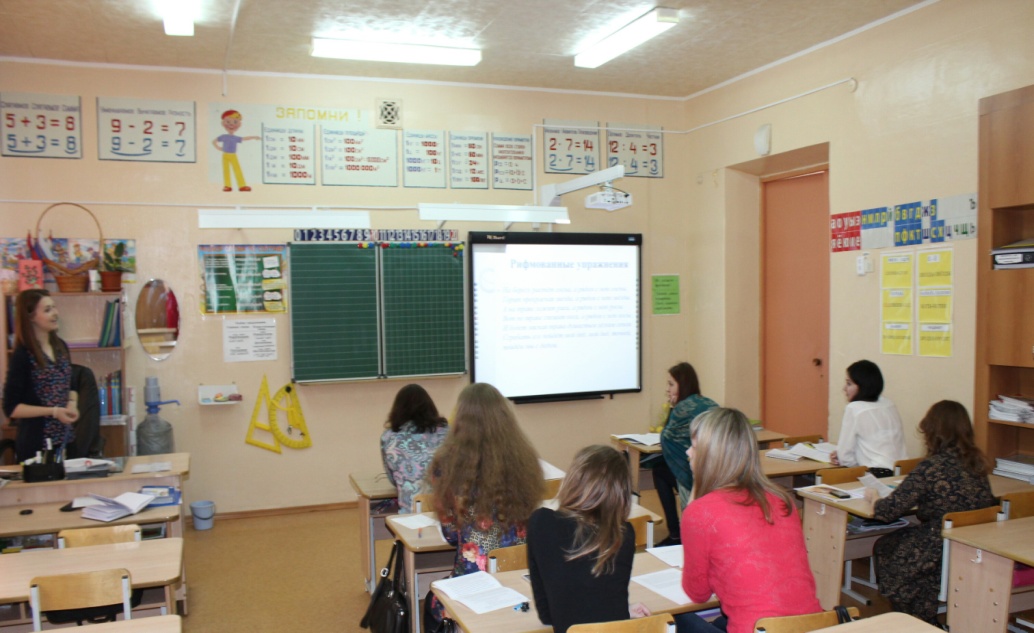 Открытый городской практический семинар  «Особенности проектирования и реализации бинарного урока в логопедических классах»
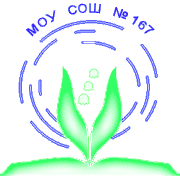 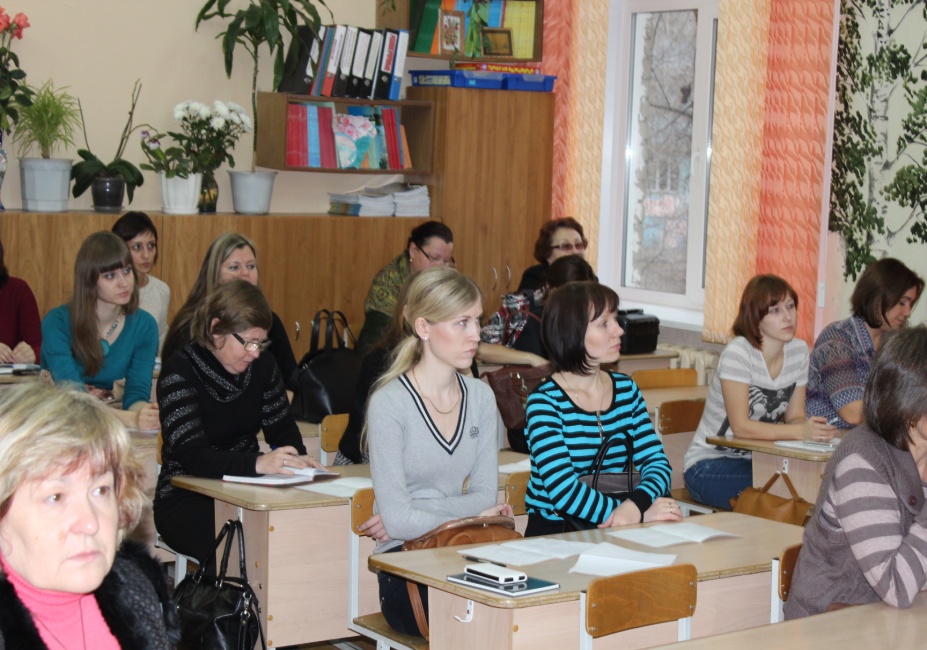 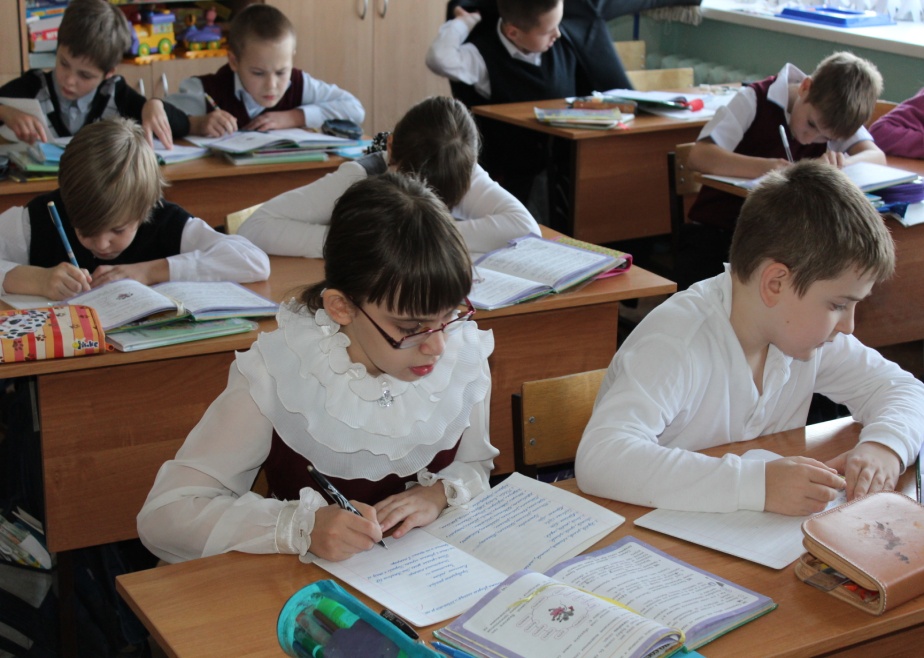 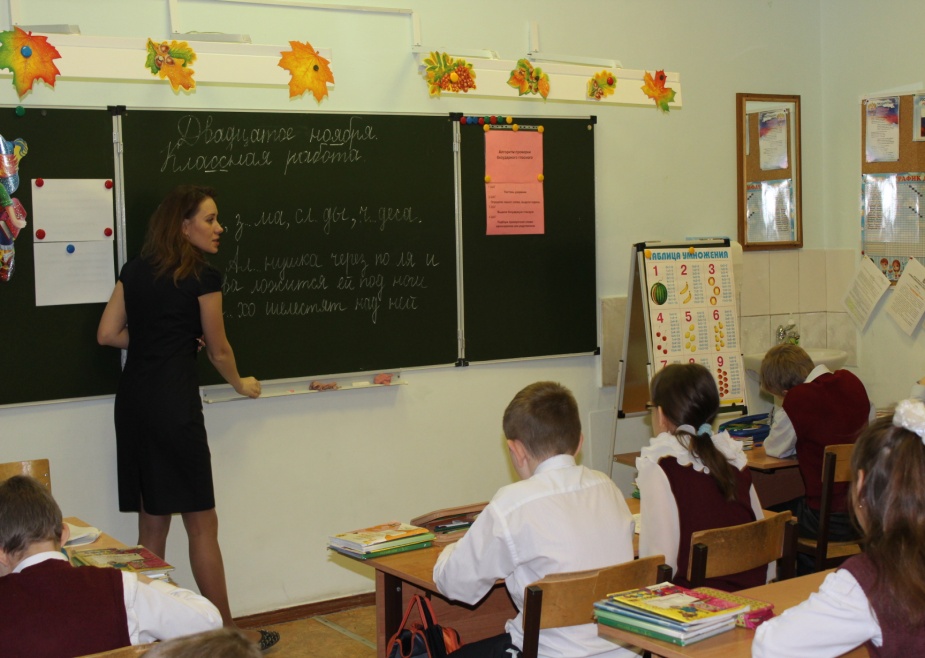 Городской конкурс профессионального мастерства «Содружество профессионалов 2015»
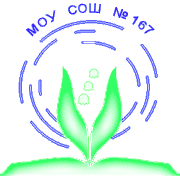 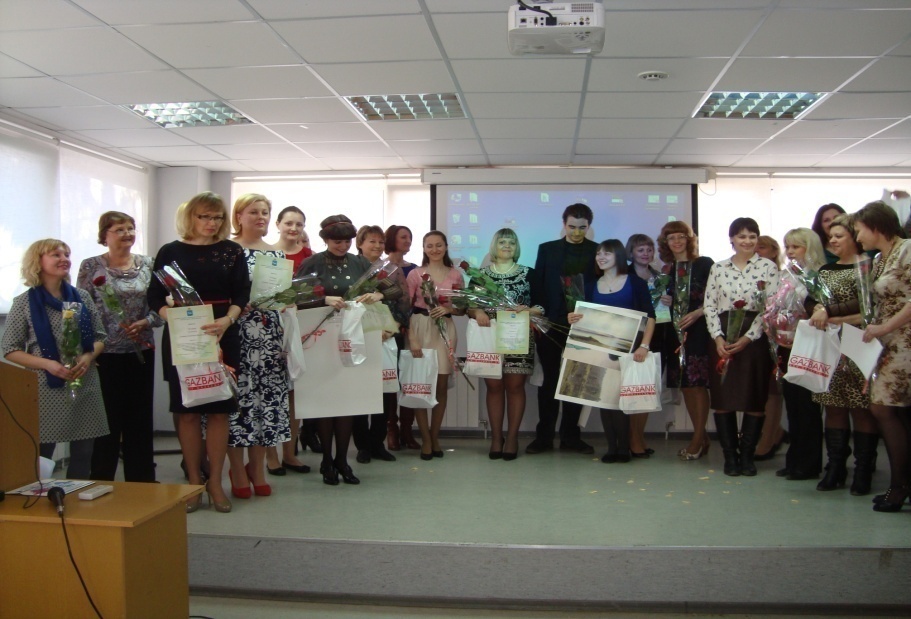 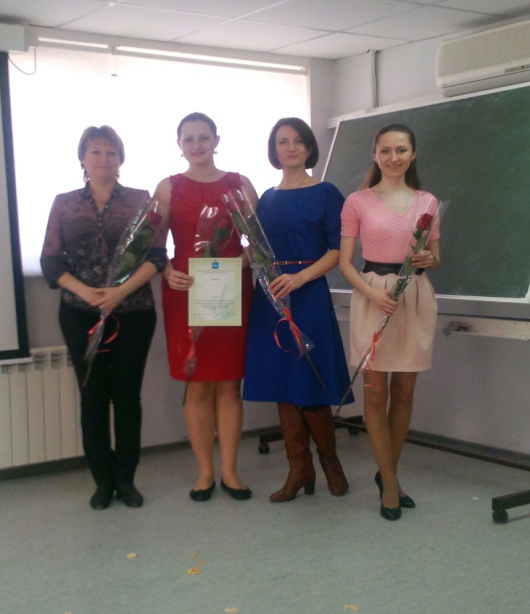 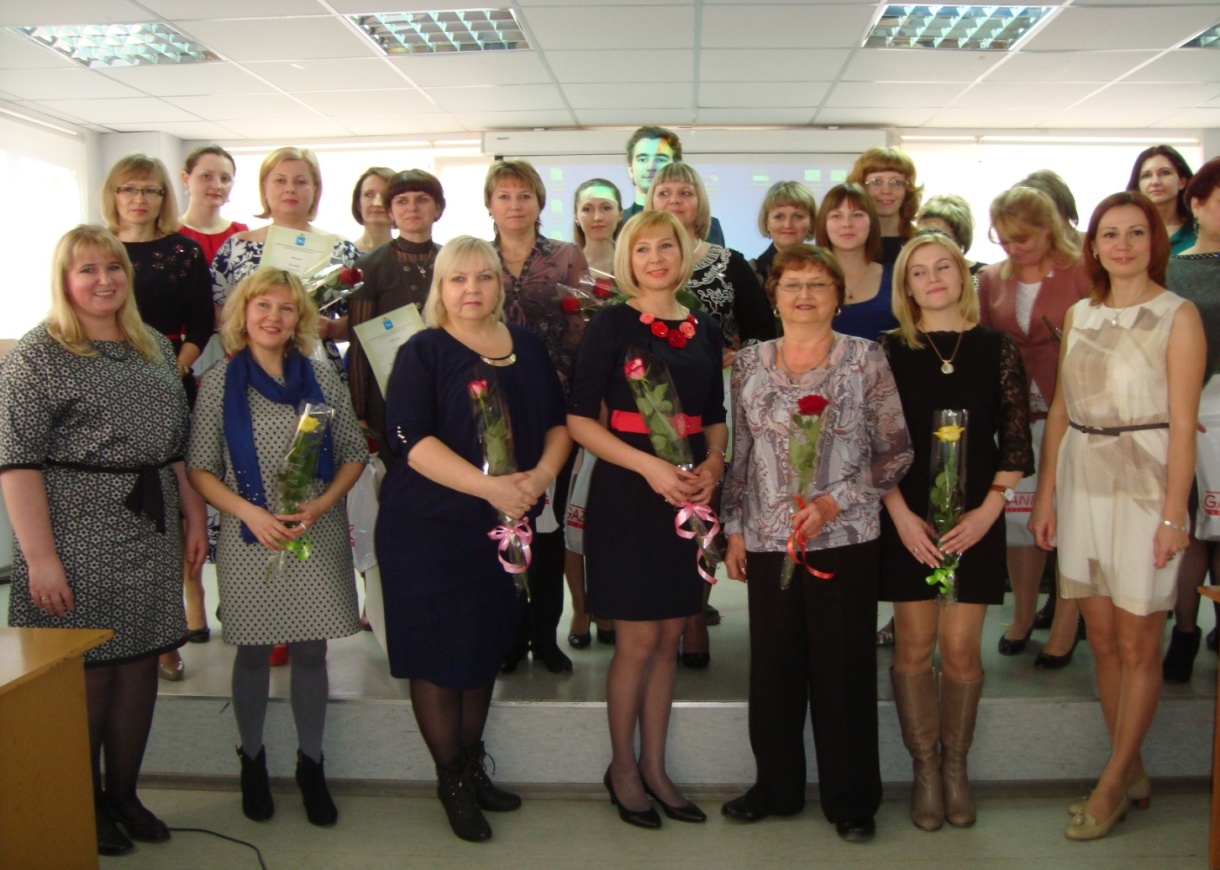 Открытый городской практический семинар «Специфика применения технологии бинарного урока в логопедических классах общеобразовательной школы»
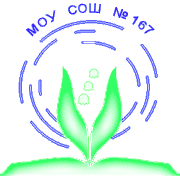 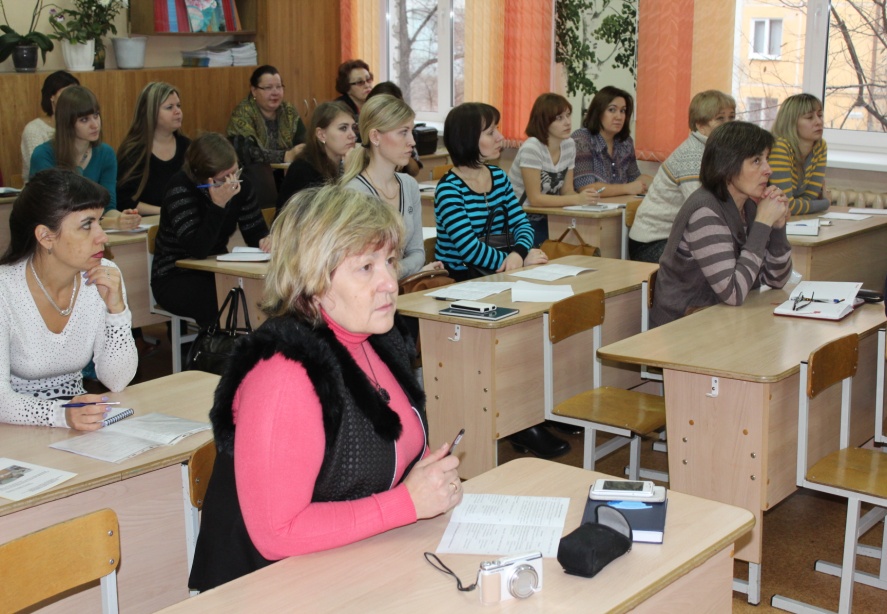 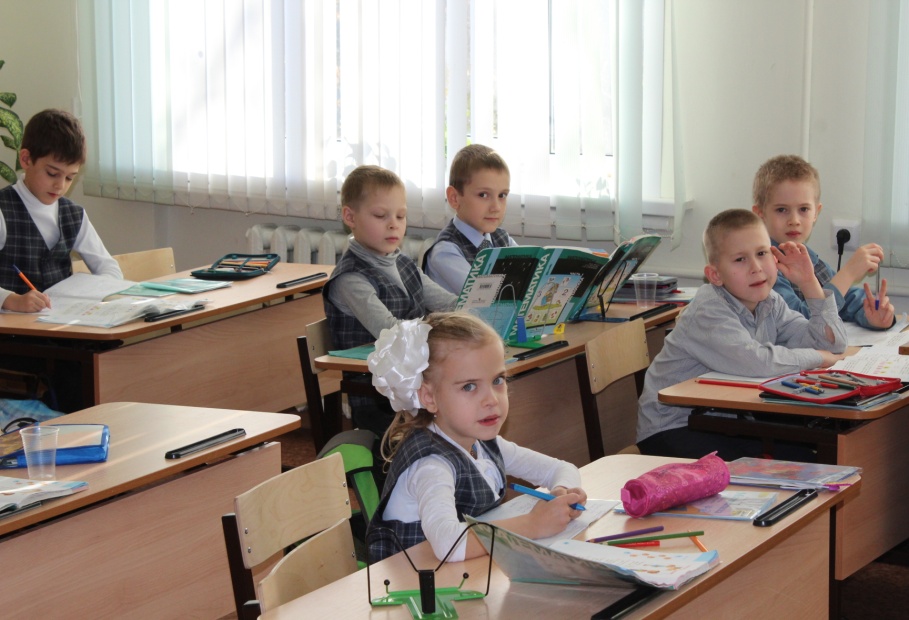 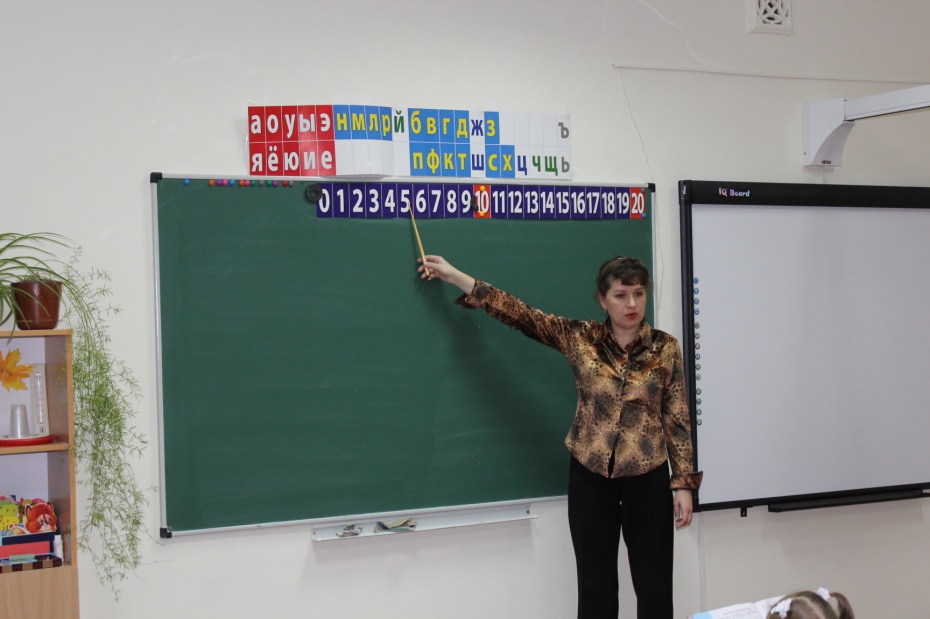 Окружной конкурс
«Фестиваль открытых уроков»
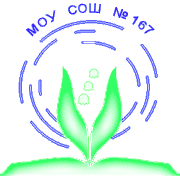 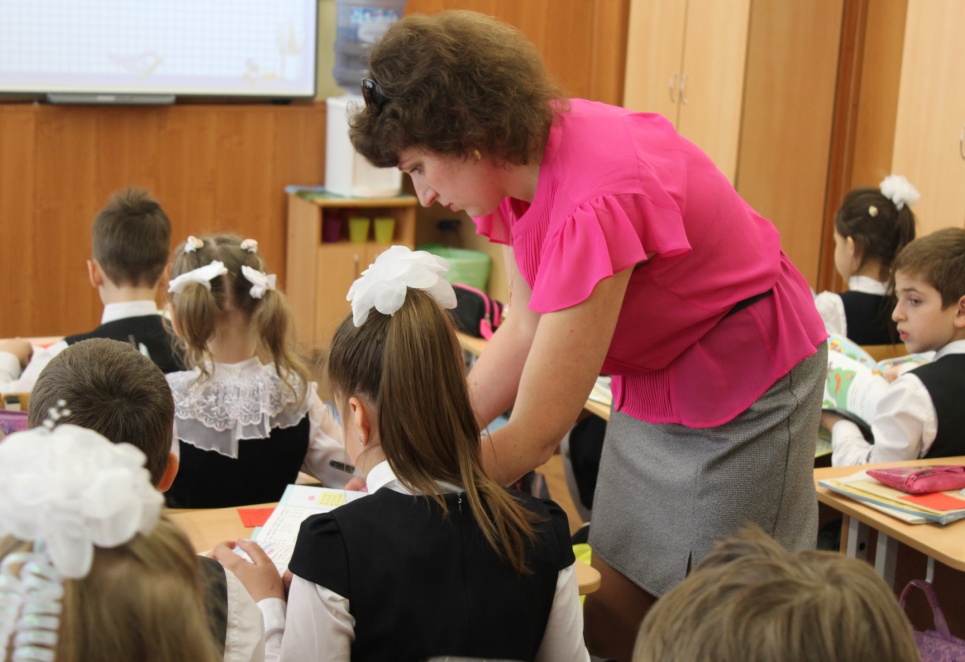 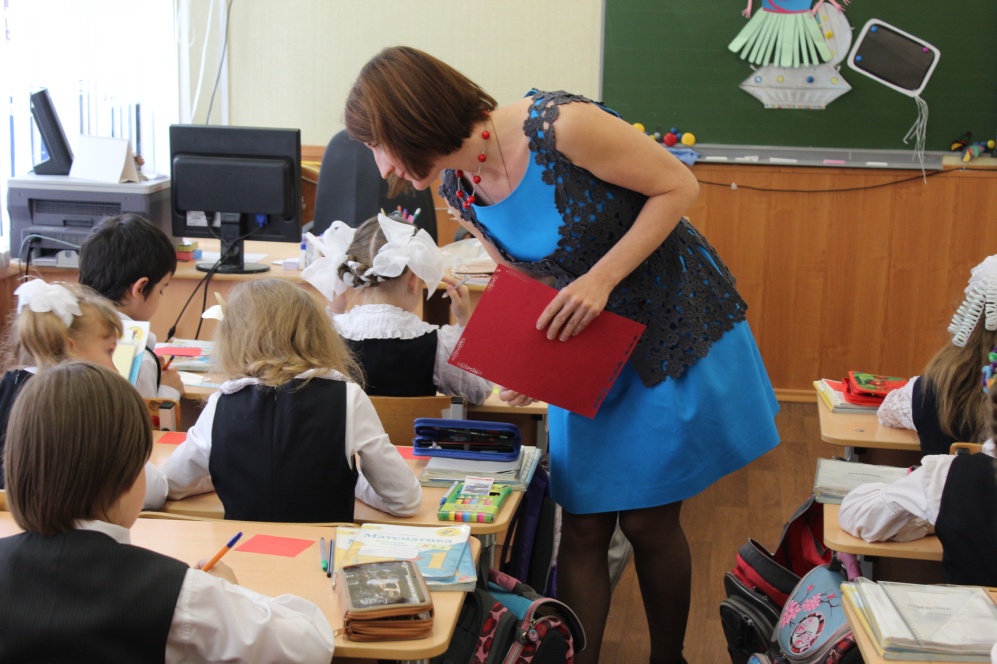 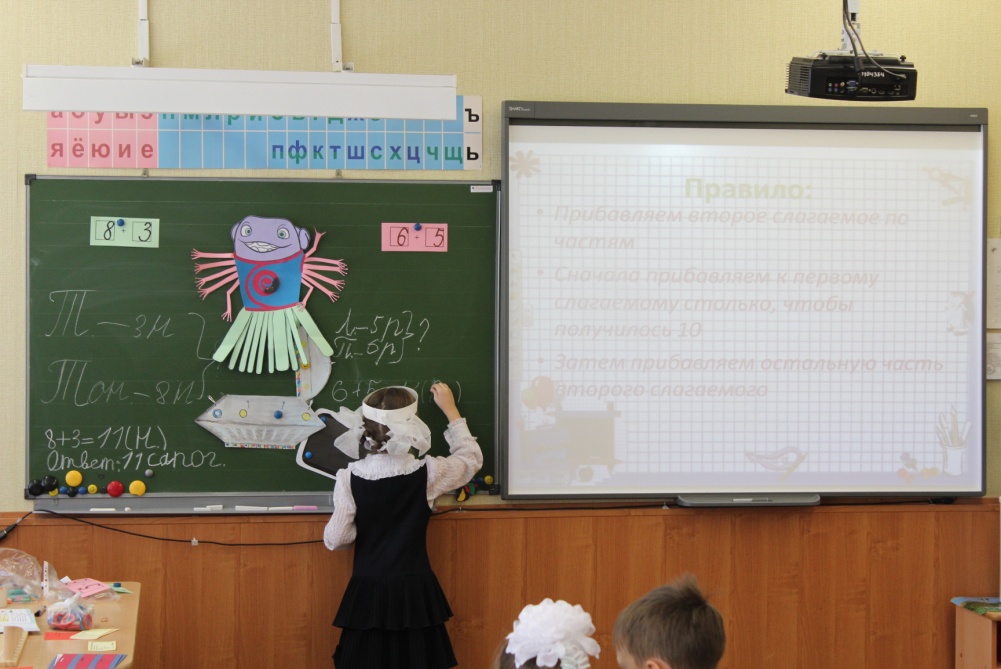 XVI Национальный  психологический конкурс «Золотая Психея» по итогам 2014IX Санкт-Петербургский саммит психологов
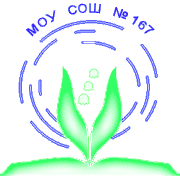 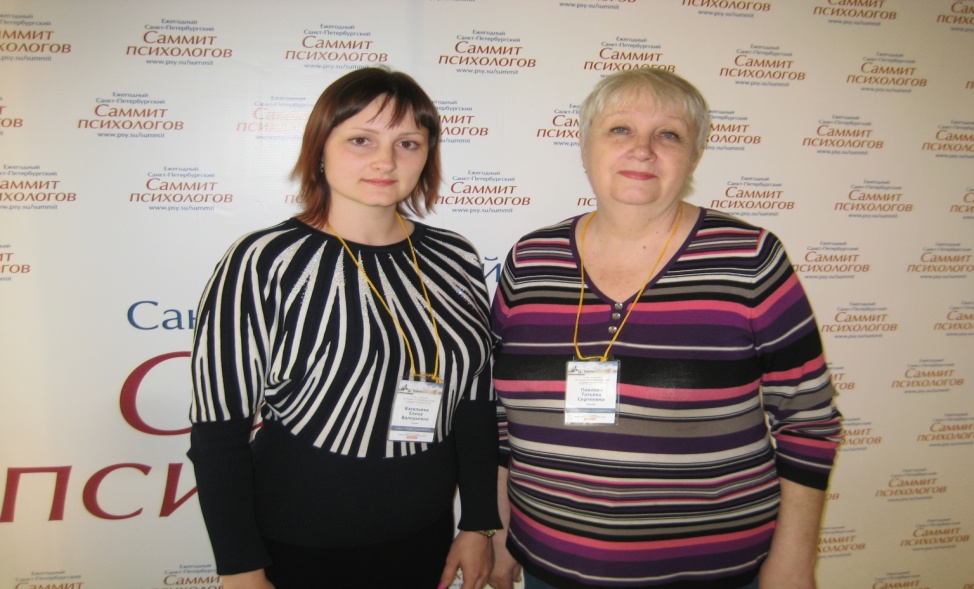 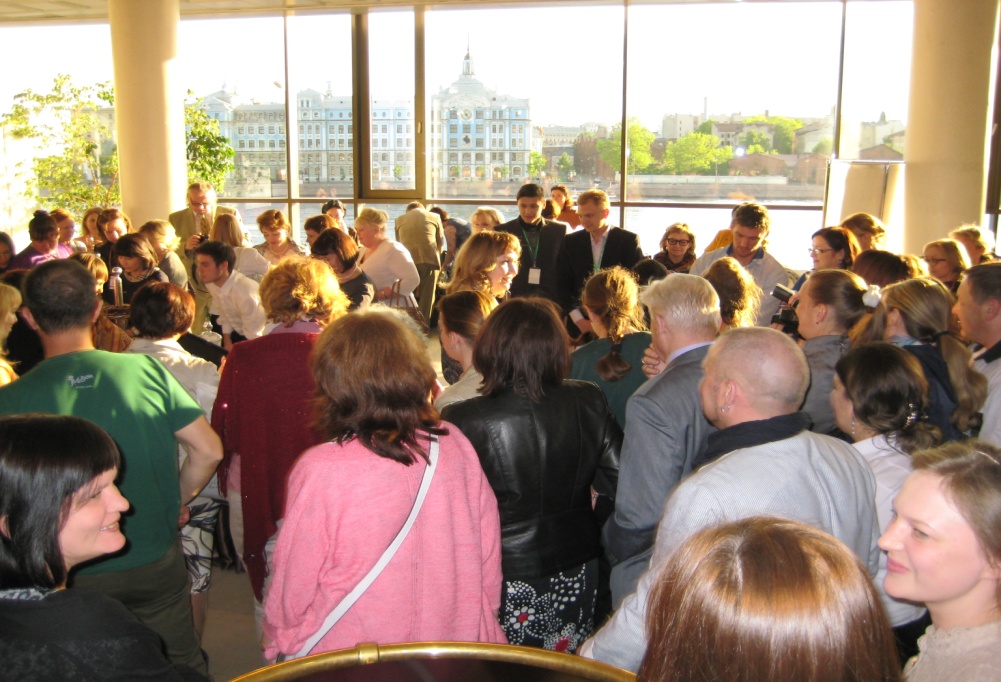 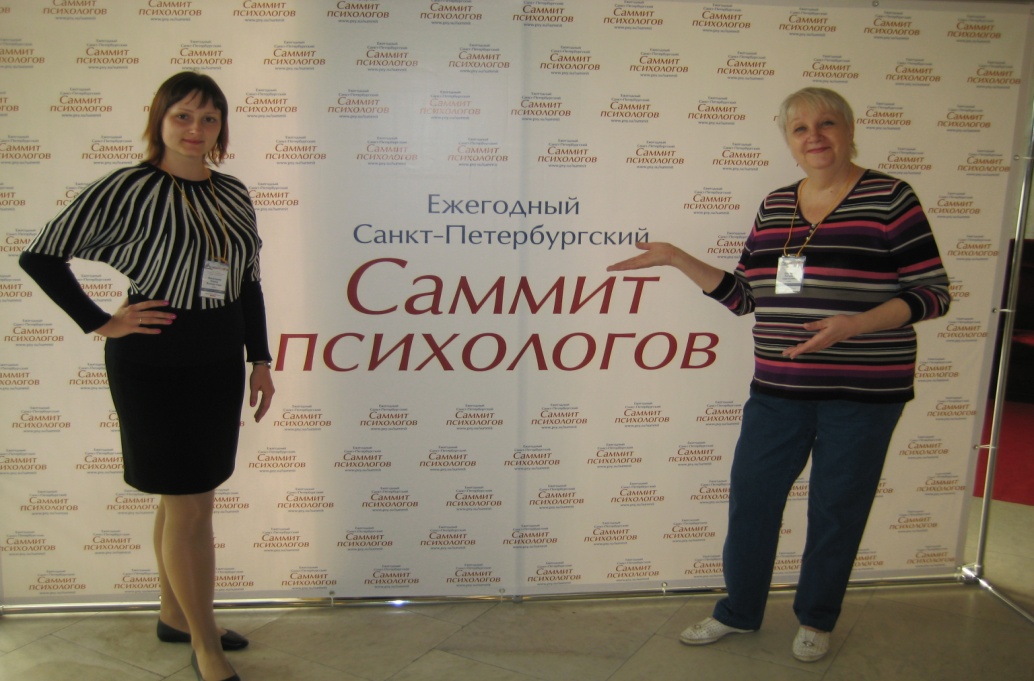 ФЕСТИВАЛЬ ОТКРЫТЫХ ИНИЦИАТИВПубличный отчёт о работе городской проектной площадки2015 г.